IN3030 – Effektiv parallellprogrammeringUke 2, våren 2021
Eric Jul
Professor
PT
Institutt for Informatikk
1
Resume of first lecture v2021
Motivation
Utilization of Multi-core – by changing sequential programs into parallel programs
Multi-core hardware driving this trend
Purpose
Convert sequential program into parallel versions
Achieve speedup
Requirements
Correctness – Effective!
Efficient – MUST be FASTER – measured by speedup
Approach
Empirical – the proof of the pudding is in the eating!
Timings have the ULTIMATIVE SAY!
(Theory is fine; but practise is essential!)
2
Resume of first lecture v2021 (second page)
Central metric: SPEEDUP
Speedup: sequential time / parallel time
Want speedup > 1
Really want speedup = number of cores
How?
Parallel threads in Java
Must synchronize
Evaluation?
Real-time clock times!!
3
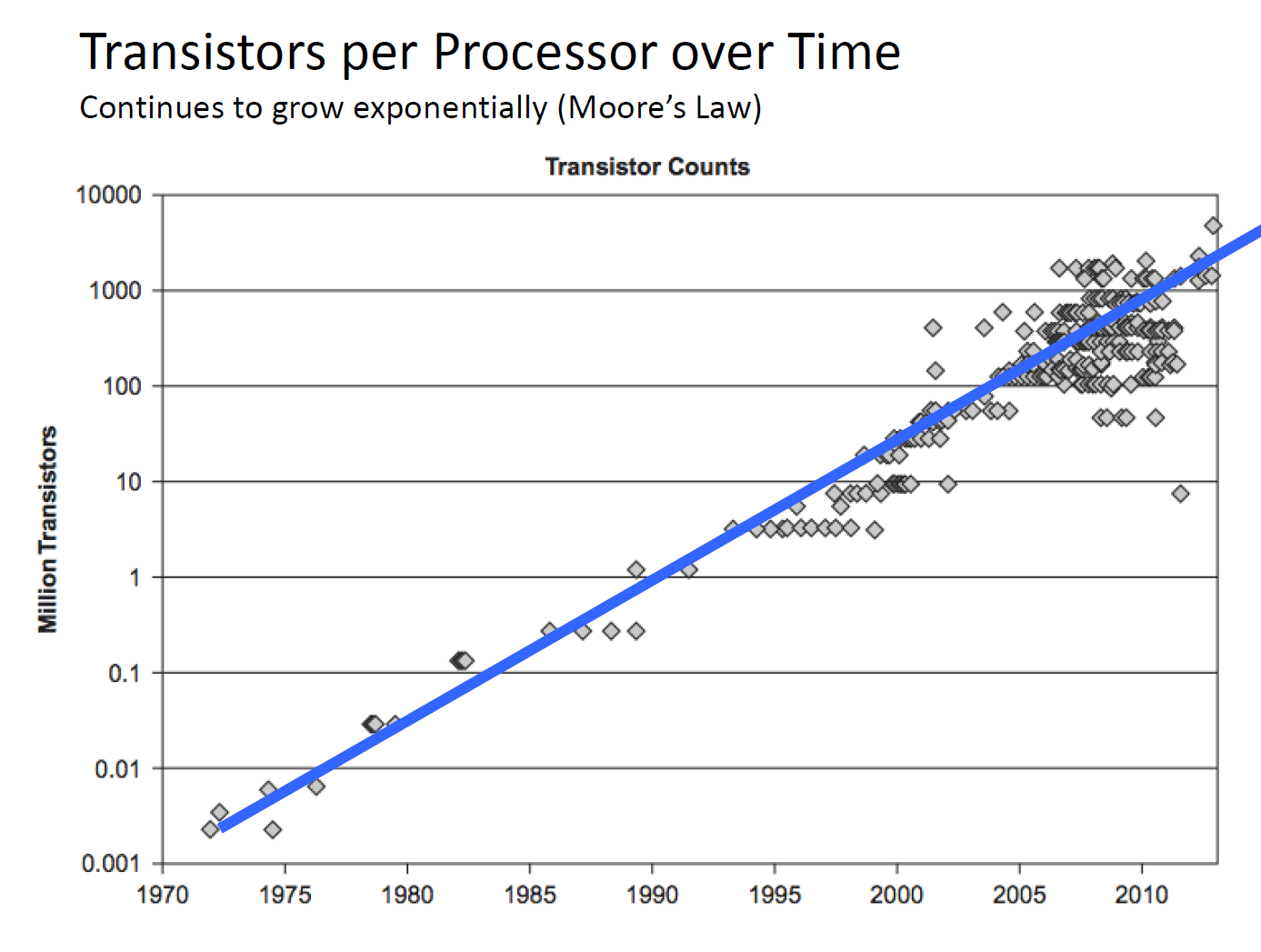 4
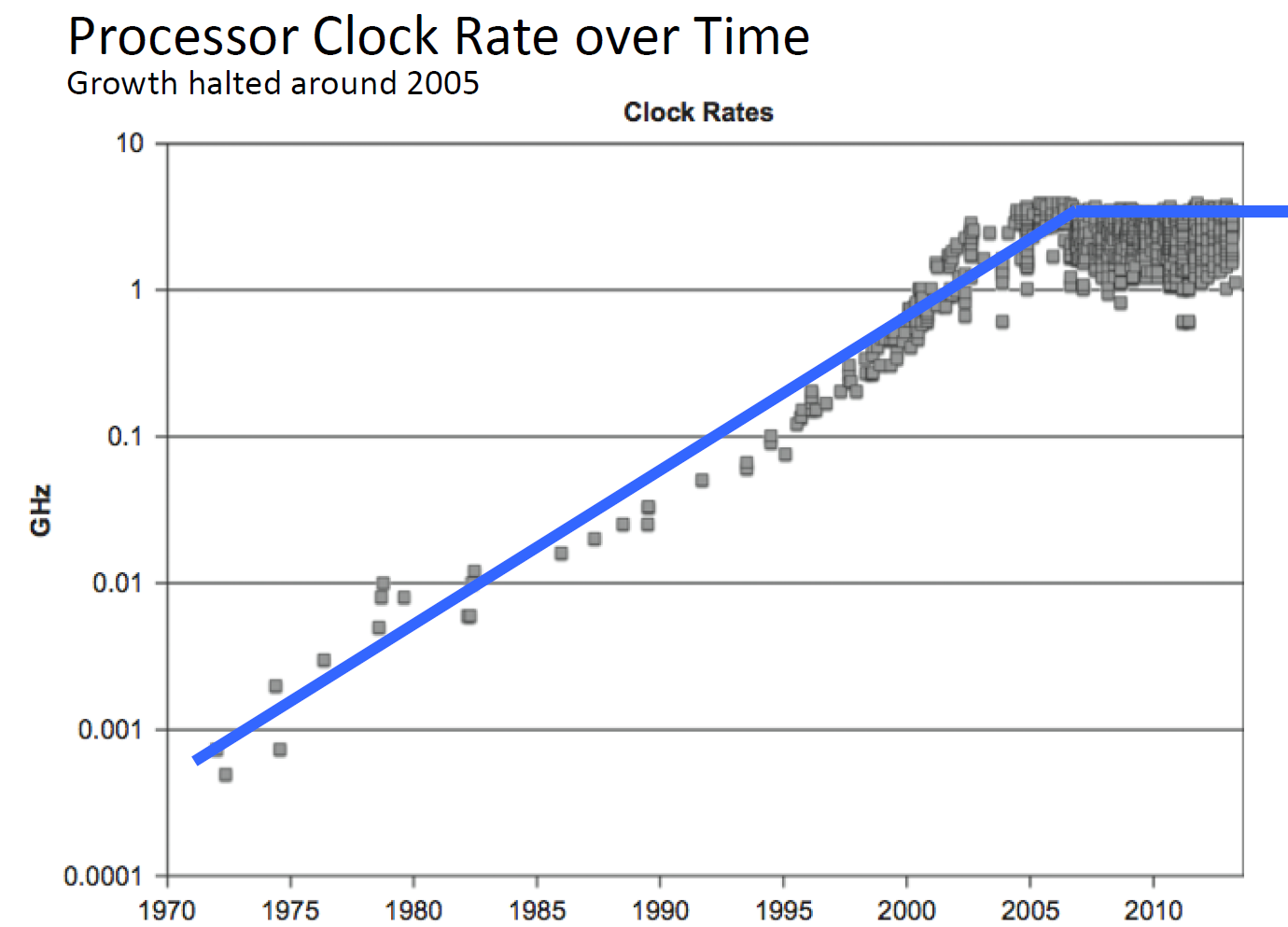 5
Maskin 1980 (uten cache)
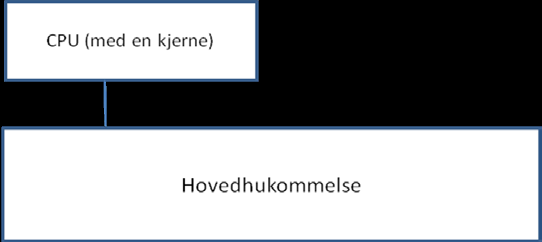 Figur 19.1 Skisse av en datamaskin i ca. 1980 hvor det bare var én beregningsenhet, en CPU, som leste sine instruksjoner og både skrev og leste data (variable) direkte i hovedhukommelsen. Intel 8080: 1 MHz CPU
6
Maskin ca. 2010 med to dobbeltkjerne CPU-er
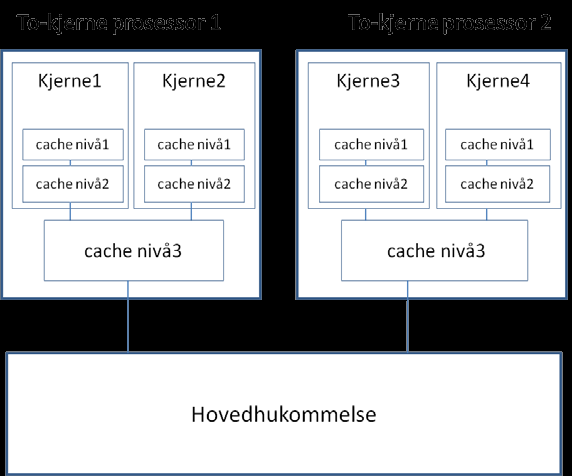 7
Hukommelses-systemet i en 4 kjerne CPU – mange lag og flere ulike beregningsmoduler i hver kjerne.:
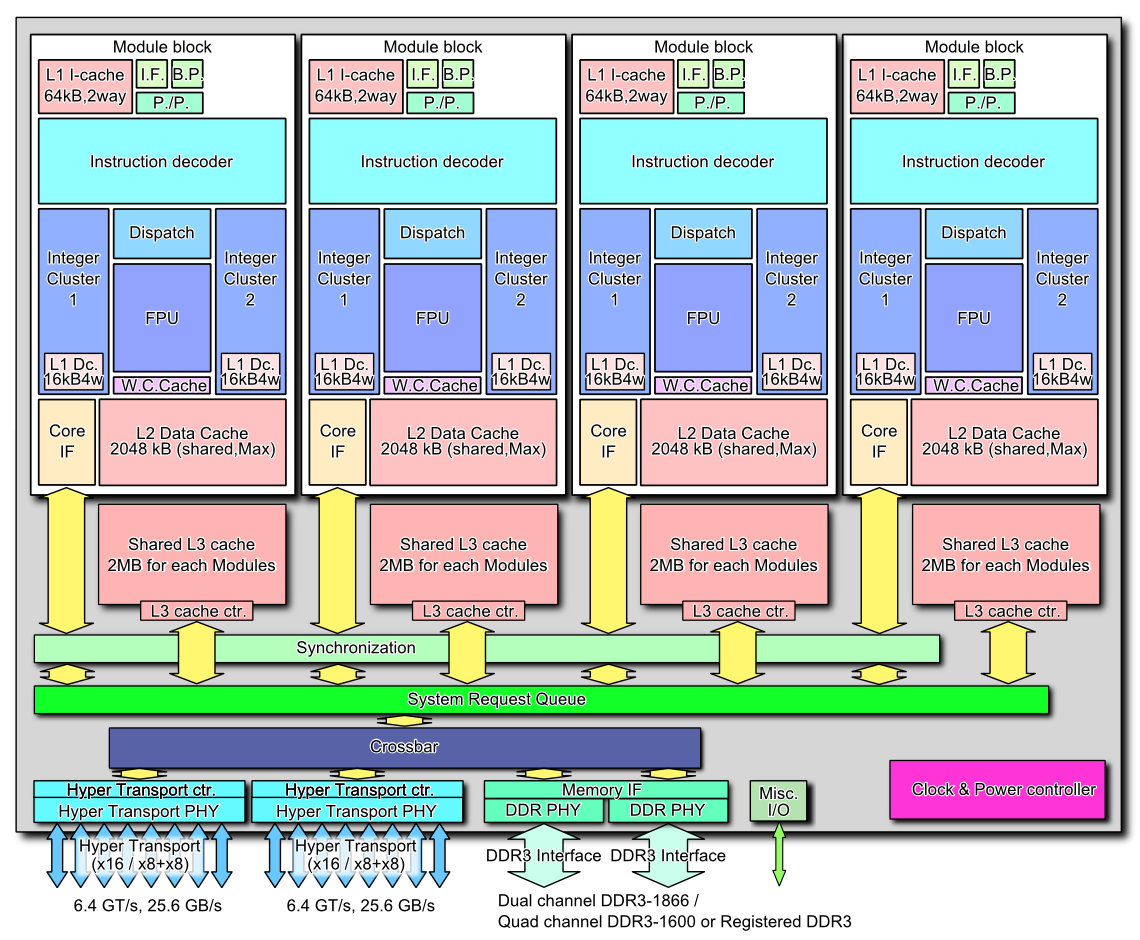 8
Hvordan tar vi hensyn til cache-systemet for å få raskere programmer?
Vi ser bare på data-cachene (lite å hente på instruksjonene)
Viktig å vite er at hver gang vi skal hente data i hovedlageret , får vi en cach-linje = 64 byte = f.eks 8 heltall (int)
Det er svært begrenset plass i cachene, og en cach-linje som ikke har vært brukt på ‘lenge’ vil bli ‘kastet ut’(overskrevet av en annen, nyere) cache-linje
Slik er raskest:
Jobber på få data (korte deler av en array) ‘lenge’ av gangen – ikke hoppe rundt.
Helst gå forlengs eller baklengs gjennom data (arrayene) (i, i+1,.. eller: i, i-1,..)
Vi må lage slike cache-vennlige programmer !
9
Instruksjonsparallellitet i en CPU-kjerne. Pipeline – flere instruksjoner (her 4) utføres samtidig i raskest mulig rekkefølge.
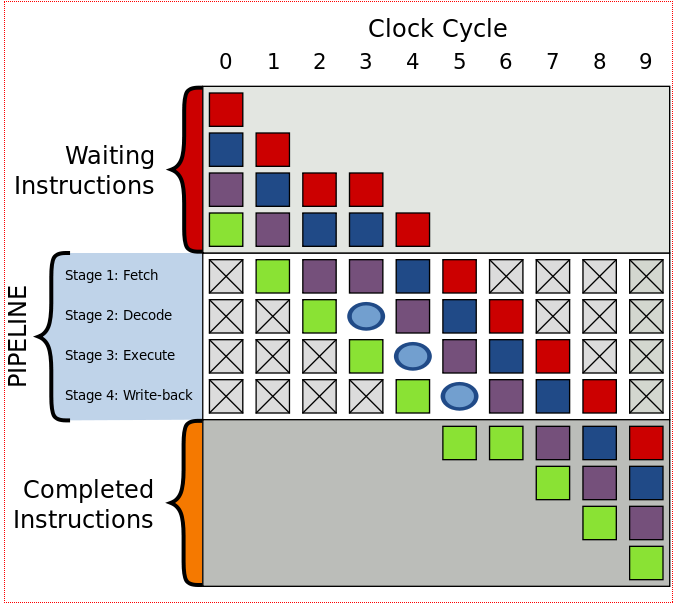 10
Test av forsinkelse i data-cachene og hovedhukommelsen  - latency.exe (fra CPUZ)
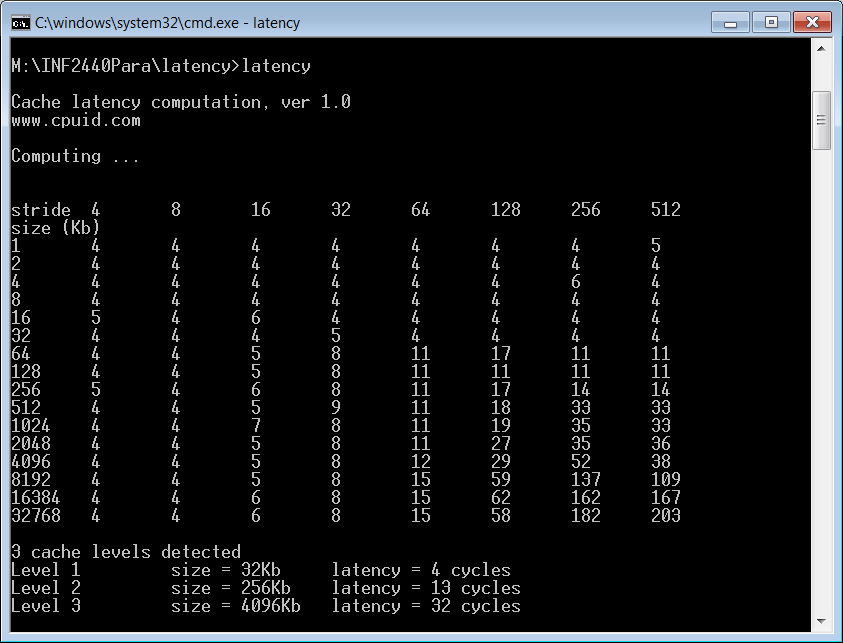 11
Oppsummering – ideen om at vi har uniform aksesstid i hukommelsen er helt galt
Hukommelses-systemet i en multicore CPU ,Intel Core i5-459 3.3 GHz,  – mange lag (typisk aksesstid i instruksjonssykler):
Registre i kjernen (1) – 8/32 registre
L1 cache  (3-4) – 32 Kb 
L2  cache (13) – 256 kb
L3 cache  (32) – 8Mb
Hovedhukommelsen (virtuell hukommelse) (ca. 200) – 8-64 GB
Disken (15 000 000 roterende) = 5 ms – 1000 GB – 1-5 TBFlashDisk (ca 2 000 000 les, ca. 10 000 000 skriv) = ca. 1 ms
12
Helt avgjørede for oss – cache-hukommelse
Hva er cache
Raskere (men også dyrere) hukommelse mellom hovedlageret og kjernene.
Vi må ha cache fordi det er så store hastighetsforskjeller mellom en CPU-kjerne og hovedlageret (‘main memory’ )
Ofte nå 3-4 lag med cache hukommelser  + et antall registere i kjernen (enda raskere enn cache-hukommelsene) som holder data eller intruksjoner
Når en kjerne trenger data eller en ny instruksjon (og den ikke har det i et register) leter den nedover i cache-hukommelsene. Først cache level 1 (L1), så L2 cachen, .. , før den går til hovedhukommelsen for data eller instruksjoner.
Det finns flere teknikker for å gjøre dette raskt (som pre-fetch , dvs at systemet henter neste data/instruksjon uten at kjernen eksplisitt har bedt om det)
13
Vi kan ikke hente mer fra automatisk forbedring av hastigheten på våre programmer:
Ikke raskere maskiner – luftkjølingsproblemet
Hovedhukommelsen  - både mye langsommere enn CPU-ene (derfor cache), og det å sette stadig flere kjerner oppå en langsom hukommelse gir køer.
Instruksjons-parallelliteten i hver kjerne (pipelinen) er fult utnyttet – ikke mer å hente
Kompilatoren – Java (etter ver 1.3) kompilerer videre til maskinkode og (etter ver 1.6) optimaliserer mye. JIT-kompilering. Ikke mulig å gjøre særlig mer effektiv 
 Konklusjon Skal vi ha raskere programmer, må vi som programmerere selv skrive parallelle løsninger på våre problemer.
14
SO: how do we utilize the parallel power of the hardware??
For now: Multithreading!
Plant a hundred trees 
Create the concept of a thread
One (somewhat non-elegant) version is in Java
So what is a thread???
Synchronization required – significant source of overhead!!
15
Operativsystemet og tråder
De ulike operativsystemene (Linux, Windows) har ulike begreper for det som kjøres; mange nivåer (egentlig flere enn det som vises her)
Windows
Linux
Application
Task
1

1..*
1

1..*
1..*
Process
Process
1

1..*
1
1

1..*
Tråd
1

1..*
Tråd
fiber
Heldigvis forenkler Java dette
16
Java forenkler dette ved å velge to nivåer
Windows
Linux
Java program( kjører på en Java VM )
1


1..*
starter
Tråd
1..*
1
Alle trådene i et Java-program deler samme adresserom (= samme plasser i  hovedhukommelsen). Alle trådene kan lese og skrive i de variable (objektene) programmet har og ha adgang til samme kode (metodene i klassene).
17
Hva er tråder i Java ?
I alle programmer kjører minst en tråd – main tråden (starter og kjører i public static void main).
Main-tråden kan starte en eller flere andre, nye tråder.
Enhver tråd som er startet, kan stoppes midlertidig eller permanent av:
Av seg selv ved kall på synkroniseringsobjekter hvor den må vente
Den er ferdig med sin kode (i metoden run), terminerer da
Main-tråden og de nye trådene går i parallell ved at:
De kjører enten på hver sin kjerne
Hvis vi har flere tråder enn kjerner, vil klokka i maskinen sørge for at trådene av og til avbrytes og en annen tråd får kjøretid på kjernen.
Vi bruker tråder til å parallellisere programmene våre
18
>java (også kalt JVM) starter main-tråden som igjen starter nye tråder
1) JVM starter Main-tråden
JVM
2) Main-tråden starter
k nye tråder
3) Main-tråden ventermens de andre trådene løserproblemet
Tråder i Java er objekter av klassen Thread.
19
Konstruktør til Thread-klassen
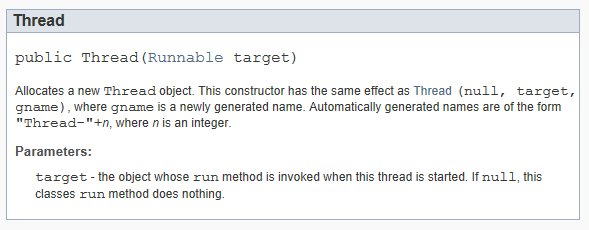 Runnable target er :
En klasse som implementerer grensesnittet ‘Runnable’
Det er en annen måte å starte er tråd hvor vi lager en subklasse av Thread (ikke fullt så fleksibel).
20
Tråder i Java
Er én programflyt, dvs. en serie med instruksjoner som oppfører seg som ett vanlig, sekvensielt program – og kjører på én kjerne
Det kan godt være (langt) flere tråder  enn det er kjerner.
En tråd er ofte implementert i form av en indre klasse i den klassen som løser problemet vårt (da får trådene greit aksess til felles data):
import java.util.concurrent.*;
class Problem { int [] fellesData ; // dette er felles, delte data for alle trådene
        public static void main(String [] args) {
                  Problem p = new Problem();
                           p.utfoer();
	    }
	    void utfoer () { Thread  t = new Thread(new Arbeider());
                         t.start();
	     }
		
           class Arbeider implements Runnable {
                 int i,lokalData; // dette er lokale data for hver tråd
 	    public void run() {
                            // denne kalles når tråden er startet
	    }
            } // end indre klasse Arbeider
} // end class Problem
21
Tråder i Java
En tråd er enten subklasse av Thread eller får til sin konstruktør  et objekt av en klasse  som implementerer Runnable.
Poenget er at begge måtene inneholder en metode:
 ’ public void run()’
Vi kaller metoden start() i klassen Thread . Det sørger for at JVM starter tråden og at ’run()’ i vår klasse deretter kalles.
JVM som inneholder sin del av start() som gjør mye og til slutt kaller run()
Vårt program kaller start
i vårt objekt av en subklasse av Thread (eller Runnable). Etter start
 av tråden kalles vår run()
22
Flere problemer med parallellitet og tråder i Java
Operasjoner blandes (oppdateringer går tapt).
Oppdaterte verdier til felles data er ikke alltid synlig fra alle tråder (oppdateringer er ikke synlige når du trenger dem).
Synlighet har ofte med cache å gjøre.
The Java memory model (= hva skjer ’egentlig’ når du kjører et Java-program).

Vi må finne på ’skuddsikre’ måter å programmere parallelle programmer
De er kanskje ikke helt tidsoptimale
Men de er lettere å bruke !!
Det er vanskelig nok likevel.
Bare oversiktelige, ’enkle’  måter å programmere parallelt er mulig i praksis
1) Ett problem i dag:  operasjoner blandes ved samtidige oppdateringer
Samtidig oppdatering  - flere tråder sier gjentatte ganger: i++ ; der i er en felles int.
 i++  er 3 operasjoner:  a) les i, b) legg til 1, c) skriv i tilbake
Anta i =2, og to tråder gjør i++
Vi kan få svaret 3 eller 4 (skulle fått 4!)
Dette skjer i praksis !
Les i
Legg til 1
Skriv i tilbake
2
3
3
tråd1
Les i
Legg til 1
Skriv i tilbake
2
3
3
tråd2
tiden
Test på i++;   parallell
Setter i gang n tråder (på en 2-kjerner CPU) som alle prøver å øke med 1 en felles variabel int i; 100 000 ganger uten synkronisering;



Vi fikk følgende feil - antall og %, (manglende verdier).Merk: Resultatene varierer også mye mellom hver kjøring :
for (int j =0; j< 100000; j++) {
	i++;}
Kommende program bruker CyclicBarrier. Hva gjør den?
Man lager først ett, felles objekt b av klassen CyclicBarrier med et tall: ant til konstruktøren = det antall tråder den skal køe opp før alle trådene slippes fri ‘samtidig’.
Tråder (også main-tråden) som vil køe opp på en CyclicBarrier sier await() på den.
De ant-1 første trådene som sier await(), blir lagt i en kø.
Når tråd nummer ant  sier await() på b, blir alle trådene sluppet ut av køen ‘samtidig’ og fortsetter i sin kode.
Det sykliske barriere objektet b er da med en gang klar til å være kø for nye,  ant stk. tråder.
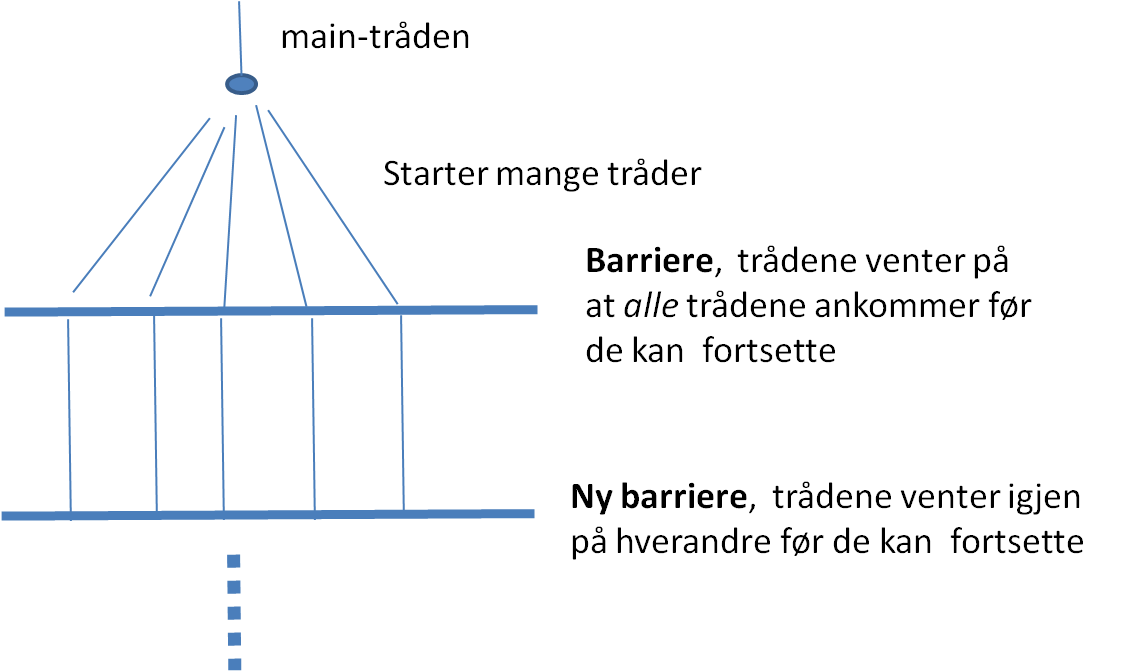 26
Praktisk: skal nå se på programmet som laget tabellen
import java.util.*;
import easyIO.*;
import java.util.concurrent.*;
/** Viser at manglende synkronisering på ett felles objekt gir feil – bare loesning 1) er riktig'*/

public class Parallell {
	int tall;                                        // Sum av at 'antTraader' traader teller opp denne
	CyclicBarrier b ;                          // sikrer at alle er ferdige naar vi tar tid og sum
	int antTraader, antGanger ,svar; // Etter summering: riktig svar er:antTraader*antGanger
                    // det kommer ialt 4 forsøk på å øke i, bare en av dem er riktig
                    //synchronized void inkrTall(){ tall++;}       // 1) –OK fordi synkroniserer på ett objekt (p)
                    void inkrTall() { tall++;}                               // 2) - feil

	public static void main (String [] args) {
		if (args.length < 2) {
		             System.out.println("bruk >java Parallell <antTraader> <n= antGanger>");
		}else{    int antKjerner = Runtime.getRuntime().availableProcessors();
		             System.out.println("Maskinen har "+ antKjerner + " prosessorkjerner.");
		              Parallell p =  new Parallell();
		               p.antTraader = Integer.parseInt(args[0]);
		              p.antGanger = Integer.parseInt(args[1]);
		              p.utfor();
	} } // end main
27
void utskrift (double tid) {
	   svar = antGanger*antTraader;
	   System.out.println("Tid "+antGanger+" kall * "+ antTraader+" Traader ="+		                                                 Format.align(tid,9,1)+ " millisek,");
     	    System.out.println(" sum:"+ tall +", tap:"+ (svar -tall)+" = "+
	     Format.align( ((svar - tall)*100.0 /svar),12,6)+"%");

     } // end utskrift

      void  utfor () {   b = new CyclicBarrier(antTraader+1);        //+1, også main
	             long t = System.nanoTime();                      // start klokke

	             for (int j = 0; j< antTraader; j++) {
	              	   new Thread(new Para(j)).start();
	              }

	           try{   // main thread venter
		   b.await();
	             } catch (Exception e) {return;}
                              double tid = (System.nanoTime()-t)/1000000.0;
                              utskrift(tid);
        } // utfor
28
class Para implements Runnable{
	   int ind;
	   Para(int ind) { this.ind =ind;}
		   public void run() {                             for (int j = 0; j< antGanger; j++) {
		          inkrTall();
	              }
              try {  // wait on all other threads + main
	          b.await();
	              } catch (Exception e) {return;}
	      } // end run

                    //    void inkrTall() { tall++;}                        // 3) Feil - usynkronisert
                    //    synchronized void inkrTall(){ tall++;}  // 4) Feil – kallene synkroniserer på                                				               //      hvert sitt objekt 
     } // end class Para
} // END class Parallell
29
Husk: Vanligste oppsett av main-tråden + k tråder
main, lager k nye tråder
Data
main venter
k tråder, leser og skriver i egne og i felles data og løser problemet
Hver av trådene (main + k nye) er sekvensielle programmer.
Problemet er at de samtidig ikke kan skrive på felles data
30
Oppsummering – Uke1
Vi har gjennomgått hvorfor vi får flere-kjerne CPUer
Tråder er måten som et Javaprogram bruker for å skape flere uavhengige parallelle programflyter i tillegg til main-tråden
Tråder deler felles adresserom (data og kode) men har også egne lokale data og metoder
Stygg feil vi kan gjøre: Samtidig oppdatering (=skriving) på delte data (eks: i++) 
Dette løses ved synkronisering . 
Alle tråder som vil skrive må køes opp på samme synkroniseringsvariabel (som er et objekt) slik at bare én tråd slipper til av gangen.
Alle objekter  kan nyttes som en synkroniseringsvariabel, og da kan vi bruke enten en synchronized metode,
eller objekter av spesielle klasser som:
CyclicBarrier
Semaphore (undervises senere)
De inneholder metoder som  await(), som gjør at tråder venter.
Senere vil vi lære å dele opp et problem i mindre biter til hver tråd og ikke synkronisere for mye (tar for mye tid)
31
1) Avslutning med en CyclicBarrier
En CyclicBarrier (cb= new CyclicBarrier (n+1))
Er tenkt som et ventested, en bom/grind for et antall (i dette tilfellet for n+1) tråder - de n ‘nye’ trådene + main. Alle må vente når de sier sier cb.await()  til sistemann ankommer køen, og da kan alle fortsette. 
Trådene kan da være ferdige med en beregning kan selv avslutte med å bli ferdige med sin run() -kode. Main-tråden forsetter, og vet at de andre trådene er ferdige. Main-tråden kan da bruke resultatene fra trådene.
Den sykliske barrieren cb er da strakt klar til å køe nye n tråder som sier cb.await() , .. osv
cb.await() sies inne i en try-catch blokk
2) Avslutning med en Semaphore
En Semaphore (sf = new Semaphore(-n+1)) 
Administrerer (i dette tilfellet) –n+1 stk. tillatelser.
To sentrale primitiver:
sf.acquire() – ber om en tillatelse. Antall tillatelser i sf blir da 1 mindre hvis antallet er >0. Hvis det ikke er noen ledig tillatelse, må tråden vente i en kø (inne i en try-catch blokk)
sf.release() – gir én tillatelse tilbake til semaforen sf. Ikke try-catch blokk (Den tillatelsen som gis tilbake behøver ikke vært ‘fått’ ved hjelp av aquire() ; den er bare et tall).
Avlutning med Semaphore sf:
Maintråden sier sf.acquire() – og må vente på at det er minst en tillatelse i sf.
Alle de n nye trådene sier sf.release() når de terminerer, og når den siste sier sf.release() blir det 1 tillatelse ledig og main fortsetter.
Ikke syklisk.
3) Avslutning med join() - enklest
Logikken er her at i den rutinen hvor alle trådene lages, legges de også inn i en array. Main-tråden legger seg til å vente på den tråden som den har peker til skal terminere selv. Venter på alle trådene etter tur at de terminerer:
// main –tråden i konstruktøren 
Thread [] t = new Thread[n];
for (int i = 0; i < n; i++) {
   t[i] = new Thread (new Arbeider(..));
   t[i].start();
 }
  …………
  // main vil vente her til trådene er ferdige
for(int i = 0; i < n; i++) {
       try{ t[i].join();
        }catch (Exception e){return;};
}     ……………..
34
II) Mange ulike synkroniserings primitiver Vi skal bare lære noen få !
java.util.concurrent
Classes
AbstractExecutorService
ArrayBlockingQueue
ConcurrentHashMap
ConcurrentLinkedDeque
ConcurrentLinkedQueue
ConcurrentSkipListMap
ConcurrentSkipListSet
CopyOnWriteArrayList
CopyOnWriteArraySet
CountDownLatch
CyclicBarrier
DelayQueue
Exchanger
ExecutorCompletionService
ecutor
eadPoolExecutor
ThreadPoolExecutor.AbortPolicy
ThreadPoolExecutor.CallerRunsPolicy
ThreadPoolExecutor.DiscardOldestPolicy
ThreadPoolExecutor.DiscardPolicy
Interfaces
BlockingDeque
BlockingQueue
Callable
CompletionService
ConcurrentMap
ConcurrentNavigableMap
Delayed
Executor
ExecutorService
ForkJoinPool.ForkJoinWorkerThreadFactory
ForkJoinPool.ManagedBlocker
Future
RejectedExecutionHandler
RunnableFuture
RunnableScheduledFuture
ScheduledExecutorService
ScheduledFuture
ThreadFactory
TransferQueue
Semaphore
SynchronousQueue
ThreadLocalRandom
ThrExecutors
ForkJoinPool
ForkJoinTask
ForkJoinWorkerThread
FutureTask
LinkedBlockingDeque
LinkedBlockingQueue
LinkedTransferQueue
Phaser
PriorityBlockingQueue
RecursiveAction
RecursiveTask
ScheduledThreadPoolEx
35
java.util.concurrent.atomic
Classes
AtomicBoolean
AtomicInteger
AtomicIntegerArray
AtomicIntegerFieldUpdater
AtomicLong
AtomicLongArray
AtomicLongFieldUpdater
AtomicMarkableReference
AtomicReference
AtomicReferenceArray
AtomicReferenceFieldUpdater
AtomicStampedReference
De har samme virkning (semantikk) som volatile variable (forklares senere), men kan gjøre mer sammensatte operasjoner. Mye raskere enn sychronized methods.




Eksempel på operasjoner i AtomicIntegerArray:
36
Vi skal bare lære ett fåtall av dette
Her er de vi skal konsentrere oss om:
new Thread – join()
synchronized method
Semaphore – aquire() og release()
CyclicBarrier – await()
ExecutorService pool =  Executors.newFixedThreadPool(k);
med Futures  - forklares senere
AtomicIntegerArray – get(), set(), getAndAdd(),..
ReentrantLock ( i pakken: java.util.concurrent.locks)
volatile variable - forklares senere
 
Alle de synkroniseringer vi trenger, kan gjøres med disse!
De fleste andre har sine måter å gjøre det på, men man har neppe tid til å lære seg alle.
Bedre å bli flink i et lite og tilstrekkelig sett av synkroniseringsprimitiver, enn halvgod i de fleste.
37
II) Tidtagning
JIT –kompilering
Hvor mye betyr det egentlig
Operativsystemet (Windows eller Linux)
Er de like raske?
Søppeltømming i Java
Skjer under kjøring (med i tidene)
38
Tidsmålinger og JIT (Just In Time) -kompilering
Tilbake til kompileringen av et Java-program:
javac  kompilerer først vårt java-program til en .class fil. som består av byte-kode
main(  ).Vårt program kjører først
 interpretert (byte-koden tolkes).
Blir JIT-kompilert (mens koden kjører)
en eller flere ganger. Går mye raskere
java (JVM)  starter vår 
program i ‘main()’, men følger med. 
1.Kalles en metode flere ganger, kompileres den over fra bytekode til maskinkode. 
2. Kalles den enda mange ganger kan denne koden igjen optimaliseres 
(flere ganger)
39
Optimaliserng – ett eksempel
2) Fjern overflødige les
Original kode
1) Inline get
class A {
  B b;
  public void newMethod() {
    y = b.get();
    ...do stuff...
    z = b.get();
    sum = y + z;
  }
}
class B {
   int value;
   final int get() {
      return value;
   }
}
public void newMethod() {
    y = b.value;
    ...do stuff...
    z = b.value;
    sum = y + z;
}
public  void newMethod() {
    y = b.value;
    ...do stuff...
    z = y;
    sum = y + z;
}
4) Fjern død kode
3) Fjern overflødige variable
public  void newMethod() {
    y = b.value;
    ...do stuff...
    sum = y + y;
}
public  void newMethod() {
    y = b.value;
    ...do stuff...
    y = y;
    sum = y + y;
}
40
M:\INF3030Para\FinnMax>java FinnMaxMulti 10000 7

Kjøring:0, ant kjerner:8, antTråder:8
Max para = a:9853, paa:    13.24 msek. , nanosek/n: 1324.41
Max sekv = a:9853, paa:     0.13 msek. , nanosek/n:   12.59

Kjøring:1, ant kjerner:8, antTråder:8
Max para = a:9853, paa:     0.20 msek. , nanosek/n:   20.22
Max sekv = a:9853, paa:     0.11 msek. , nanosek/n:   10.94

Kjøring:2, ant kjerner:8, antTråder:8
Max para = a:9853, paa:     0.26 msek. , nanosek/n:   25.78
Max sekv = a:9853, paa:     0.11 msek. , nanosek/n:   11.18

Kjøring:3, ant kjerner:8, antTråder:8
Max para = a:9853, paa:     0.21 msek. , nanosek/n:   21.39
Max sekv = a:9853, paa:     0.24 msek. , nanosek/n:   23.91

Kjøring:4, ant kjerner:8, antTråder:8
Max para = a:9853, paa:     0.22 msek. , nanosek/n:   21.99
Max sekv = a:9853, paa:     0.20 msek. , nanosek/n:   19.74

Kjøring:5, ant kjerner:8, antTråder:8
Max para = a:9853, paa:     0.25 msek. , nanosek/n:   25.00
Max sekv = a:9853, paa:     0.23 msek. , nanosek/n:   22.95

Kjøring:6, ant kjerner:8, antTråder:8
Max para = a:9853, paa:     0.20 msek. , nanosek/n:   19.56
Max sekv = a:9853, paa:     0.21 msek. , nanosek/n:   20.52

Median seq time:   0.205, median para time:   0.250,
 Speedup:    0.82, n = 10 000
Mediantider for finnMax fra ukeoppgavene:
n= 10 000

Vi ser at kjøretidene(para) synker dramatisk fra 1.ste til neste kjøring.
Pga JIT-optimalisering
41
M:\INF3030Para\FinnMax>java  FinnMaxMulti 10000000 5

Kjøring:0, ant kjerner:8, antTråder:8
Max para = a:9999216, paa:    21.93 msek. , nanosek/n:    2.19
Max sekv = a:9999216, paa:     7.65 msek. , nanosek/n:    0.76

Kjøring:1, ant kjerner:8, antTråder:8
Max para = a:9999216, paa:     3.04 msek. , nanosek/n:    0.30
Max sekv = a:9999216, paa:     5.95 msek. , nanosek/n:    0.59

Kjøring:2, ant kjerner:8, antTråder:8
Max para = a:9999216, paa:     3.20 msek. , nanosek/n:    0.32
Max sekv = a:9999216, paa:     7.33 msek. , nanosek/n:    0.73

Kjøring:3, ant kjerner:8, antTråder:8
Max para = a:9999216, paa:     2.67 msek. , nanosek/n:    0.27
Max sekv = a:9999216, paa:     5.10 msek. , nanosek/n:    0.51

Kjøring:4, ant kjerner:8, antTråder:8
Max para = a:9999216, paa:     2.88 msek. , nanosek/n:    0.29
Max sekv = a:9999216, paa:     5.57 msek. , nanosek/n:    0.56

Median seq time:   5.945, median para time:   3.042,
 Speedup:    1.95, n = 10000000
n= 10 mill
42
M:\INF3030Para\FinnMax>java  -Xint FinnMaxMulti 10000000 5

Kjøring:0, ant kjerner:8, antTråder:8
Max para = a:9999216, paa:    53.13 msek. , nanosek/n:    5.31
Max sekv = a:9999216, paa:   144.08 msek. , nanosek/n:   14.41

Kjøring:1, ant kjerner:8, antTråder:8
Max para = a:9999216, paa:    44.94 msek. , nanosek/n:    4.49
Max sekv = a:9999216, paa:   144.86 msek. , nanosek/n:   14.49

Kjøring:2, ant kjerner:8, antTråder:8
Max para = a:9999216, paa:    33.83 msek. , nanosek/n:    3.38
Max sekv = a:9999216, paa:   137.45 msek. , nanosek/n:   13.75

Kjøring:3, ant kjerner:8, antTråder:8
Max para = a:9999216, paa:    53.63 msek. , nanosek/n:    5.36
Max sekv = a:9999216, paa:   136.90 msek. , nanosek/n:   13.69

Kjøring:4, ant kjerner:8, antTråder:8
Max para = a:9999216, paa:    50.09 msek. , nanosek/n:    5.01
Max sekv = a:9999216, paa:   137.71 msek. , nanosek/n:   13.77

Median seq time: 137.714, median para time:  50.088,
 Speedup:    2.75, n = 10000000
JIT-kompilering avslått :
> java –Xint …..
n= 10 mill
43
M:\INF3030Para\FinnMax>java FinnM 100000000 5
Kjoering:0, ant kjerner:8, antTraader:8
Max verdi parallell   i   a:99989305, paa: 41.913504 ms.
Max verdi sekvensiell i a:99989305, paa: 238.799921 ms.

Kjoering:1, ant kjerner:8, antTraader:8
Max verdi parallell   i   a:99989305, paa: 26.78024 ms.
Max verdi sekvensiell i a:99989305, paa: 235.431219 ms.

Kjoering:2, ant kjerner:8, antTraader:8
Max verdi parallell   i   a:99989305, paa: 27.791271 ms.
Max verdi sekvensiell i a:99989305, paa: 248.066478 ms.

Kjoering:3, ant kjerner:8, antTraader:8
Max verdi parallell   i   a:99989305, paa: 26.86283 ms.
Max verdi sekvensiell i a:99989305, paa: 236.013201 ms.

Kjoering:4, ant kjerner:8, antTraader:8
Max verdi parallell   i   a:99989305, paa: 27.755575 ms.
Max verdi sekvensiell i a:99989305, paa: 223.535073 ms.


Median sequential time:236.013201, median parallel time:27.755575,
 n=  100000000, Speedup:  8.59
n= 100 mill
JIT-kompilering +optimalisering
Søppel-tømming
44
Hva betyr dette for tidsmålingene
Første gangen vi gjører er tiden vi måler en sum av:
Først litt interpretering av bytekode
Så oversetting(kompilering) av hyppig brukte metoder til maskinkode
kjøring av resten av programmet dels i maskinkode.
Andre gang vi kjører, kan følgende skje:
JVM finner at noen av maskinkompilerte metodene våre må optimaliseres ytterligere
Kjøretiden synker ytterligere
Tredje gang er som oftest optimaliseringa ferdig, men ytterligere optimalisering kan bli gjort
Tidtakningen vår må endres !
Vi kjører det sekvensielle og parallelle programmet f.eks 9 ganger i en løkke , noterer alle kjøretider i to arrayer som så sorteres og vi velger medianverdien = a[a.length/2] 
Du får aldri samme svaret to ganger – mye variasjon !!
45
FinnMax, 3 ulike kjøringer (samme parametre , varierer antall tråder: 8, 16, 4 )
Uke2>java FinnM 1000000 9
Kjøring:0, ant kjerner:8, antTråder:8
Max verdi parallell   i a:999216, paa: 23.860968 ms.
Max verdi sekvensiell i a:999216, paa: 3.468803 ms.

Kjøring:1, ant kjerner:8, antTråder:8
Max verdi parallell   i a:999216, paa: 0.311465 ms.
Max verdi sekvensiell i a:999216, paa: 0.549437 ms.
………
Kjøring:8, ant kjerner:8, antTråder:8
Max verdi parallell   i a:999216, paa: 0.422752 ms.
Max verdi sekvensiell i a:999216, paa: 0.532639 ms.

Median sequential time:0.52004, median parallel time:0.429051,
 Speedup:  1.26, n = 1000000
Uke2>java FinnM 1000000 9
Kjøring:0, ant kjerner:8, antTråder:4
Max verdi parallell   i a:999216, paa: 16.154151 ms.
Max verdi sekvensiell i a:999216, paa: 3.75507 ms.

Kjøring:1, ant kjerner:8, antTråder:4
Max verdi parallell   i a:999216, paa: 1.280854 ms.
Max verdi sekvensiell i a:999216, paa: 0.520741 ms.

Kjøring:2, ant kjerner:8, antTråder:4
Max verdi parallell   i a:999216, paa: 0.557136 ms.
Max verdi sekvensiell i a:999216, paa: 0.509191 ms.
………………
Kjøring:8, ant kjerner:8, antTråder:4
Max verdi parallell   i a:999216, paa: 0.628527 ms.
Max verdi sekvensiell i a:999216, paa: 0.52354 ms.

Median sequential time:0.520741, median parallel time:0.628527,
 Speedup:  0.88, n = 1000000
Uke2>java FinnM 1000000 9
Kjøring:0, ant kjerner:8, antTråder:16
Max verdi parallell   i a:999216, paa: 18.808946 ms.
Max verdi sekvensiell i a:999216, paa: 3.558043 ms.

Kjøring:1, ant kjerner:8, antTråder:16
Max verdi parallell   i a:999216, paa: 1.847439 ms.
Max verdi sekvensiell i a:999216, paa: 0.453898 ms.
………
Kjøring:8, ant kjerner:8, antTråder:16
Max verdi parallell   i a:999216, paa: 0.502542 ms.
Max verdi sekvensiell i a:999216, paa: 0.471396 ms.

Median sequential time:0.509891, 
median parallel time:0.646726,
 Speedup:  0.90, n = 1000000
46
«Aldri» samme resultatet to ganger
Uke2>java FinnM 1000000 9
ant kjerner:8, antTråder:8, n = 1mill

Med antall kjøringer for median = 9 1) Speedup:  0.68, n = 1000000
 2) Speedup:  0.96, n = 1000000
 3) Speedup:  0.84, n = 1000000
 4) Speedup:  0.71, n = 1000000
 5) Speedup:  1.06, n = 1000000
 6) Speedup:  1.26, n = 1000000

Med antall kjøringer for median = 21
 7) Speedup:  1.00, n = 1000000
 8) Speedup:  0.84, n = 1000000
 9) Speedup:  0.88, n = 1000000
10) Speedup:  1.75, n = 1000000
11) Speedup:  0.87, n = 1000000
12) Speedup:  1.11, n = 1000000
13) Speedup:  1.03, n = 1000000
47
Konklusjon på JIT-kompilering
JIT-kompilering kan skrues av med >java –Xint  MittProg ..
Brukes bare for debugging
JIT kompilering kan gi 10 til 30 ganger så rask eksekvering for liten n (en god del mer for stor n)
Første, andre (og tredje)  kjøring er tidsmessig sterkt misvisende  
Vi må:
Kjøre programmet i en løkke  f.eks 9 (eller 7 eller 11) ganger
Legge tidene i hver sin array (sekvensielt og parallell tid)
Sortere arrayene
Ta ut medianen  (element  a.length/2), som blir vår tidsmåling
48
Dette måler tidene for 9 tråder kjørt etter hverandre
import java.util.concurrent.*;
import java.util.*;
class Problem2 { int [] fellesData  ; // dette er felles, delte data for alle trådene
       double [] tidene ;
       int ant, svar;
       public static void main(String [] args) {
               ( new Problem()).utfoer(args);
        }
        void utfoer (String [] args) {
	ant = new Integer(args[0]);
	fellesData = new int [ant];
	tidene = new double[9];
	for (int m = 0; m <9; m++) {
		long tid = System.nanoTime();
		Thread t = new Thread(new Arbeider());
		 t.start();
                                    try{t.join();}catch (Exception e) {return;}		tidene[m] = (System.nanoTime() -tid)/1000000.0;
		System.out.println("Tid for "+m + ", tråd:"+tidene[m]+« ms");
                }
                Arrays.sort(tidene);
                System.out.println("Median med svar:"+svar+", for trådene:"+tidene[(tidene.length)/2]+" ms");
         } // end utfoer

         class Arbeider implements Runnable {
            int i,lokalData;    // dette er lokale data for hver tråd
 	    public void run() {	int sum =0;
			for (int i = 0; i < ant; i++) sum +=fellesData[i];
			svar =sum;
	    }
          } // end indre klasse Arbeider
} // end class Problem
49
M:\INF3030Para\Powerpoint\Uke2>java Problem2  1000000

Tid for 0, tråd:22.26 ms
Tid for 1, tråd:  1.12ms
Tid for 2, tråd:  3.19ms
Tid for 3, tråd:  0.58ms
Tid for 4, tråd:  0.65ms
Tid for 5, tråd:  0.49ms
Tid for 6, tråd:  0.48ms
Tid for 7, tråd:  0.53ms
Tid for 8, tråd:  0.85ms

Median med svar:0, for trådene:0.65 ms
50
Hva med operativsystemet:
Linux og Windows har om lag like rask implementasjon av Java og trådprogrammering, 
Dag Langmyhr testet to helt like maskiner med hhv. Linux og Windows, og resultatene tidsmessig (medianer) var nesten helt like, men
Ulike maskiner som Ifis store servere (diamant, safir,..) har en annen Linux og en noe langsommere ytelse for korte, trådbaserte programmer.
51
Hva med søppeltømming – garbage collection:
Søppeltømming (=opprydding i lageret og fjerning av objekter vi ikke lenger kan bruke) kan slå til når som helst under kjøring:
Kjøring:2, ant kjerner:8, antTråder:8
Max para = a:9853, paa:     0.35 msek. , nanosek/n:   35.07
Max sekv = a:9853, paa:     0.01 msek. , nanosek/n:    1.36

Kjøring:3, ant kjerner:8, antTråder:8
Max para = a:9853, paa:     0.57 msek. , nanosek/n:   56.87
Max sekv = a:9853, paa:     0.01 msek. , nanosek/n:    0.66

Kjøring:4, ant kjerner:8, antTråder:8
Max para = a:9853, paa:     0.43 msek. , nanosek/n:   43.47
Max sekv = a:9853, paa:     0.01 msek. , nanosek/n:    1.33

Kjøring:5, ant kjerner:8, antTråder:8
Max para = a:9853, paa:     0.49 msek. , nanosek/n:   49.20
Max sekv = a:9853, paa:     0.01 msek. , nanosek/n:    1.36
52
Amdahl lov for parallelle beregninger
53
Amdahl for ulike verdier av p
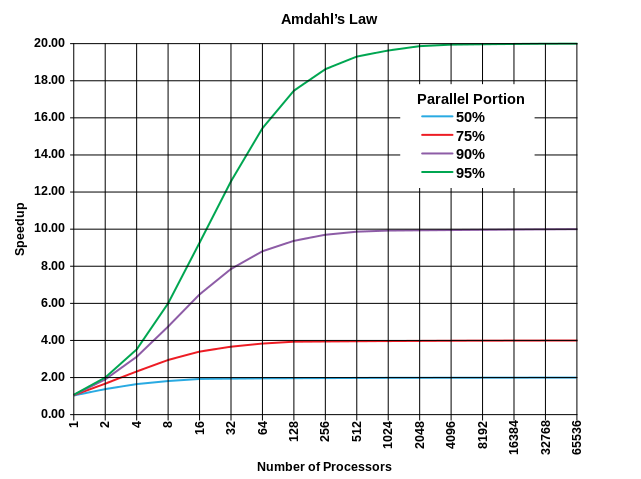 54
Amdahl – viktig å parallellisere største del
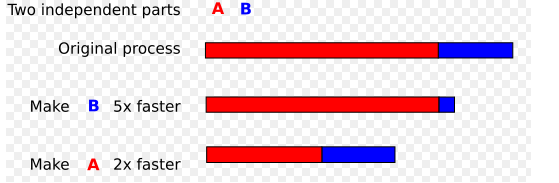 55
Gustafsons lov for parallelle beregninger
«Hvis du tidligere brukte 1 time på å løse et problem sekvensielt, vil du nå også bruke 1 time på å løse et større, mer nøyaktig problem parallelt, da med større speedup– for eksempel i meteorologi»
56
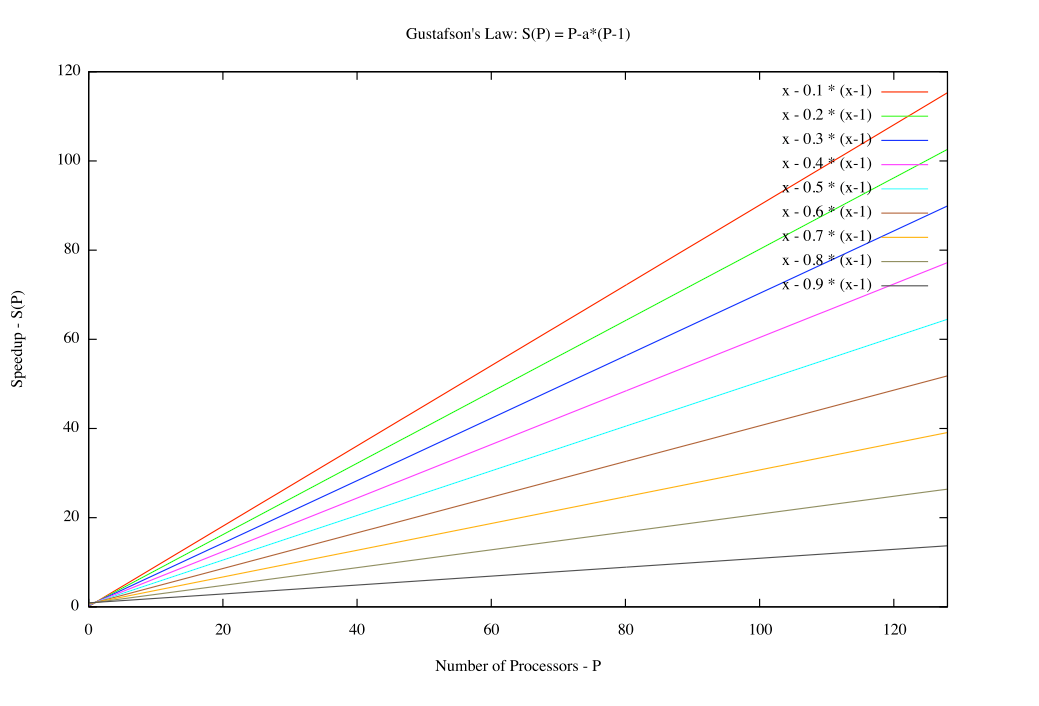 57
Sammenligning av Amdahl og Gustafson + egne betraktninger
Amdahl antar at oppgaven er fast av en gitt lengde(n)
Gustafson antar at du med parallelle maskiner løser større problemer (større n) og da blir den sekvensielle delen mindre. 
Min betraktning:
En algoritme består av noen sekvensielle deler og noen parallelliserbare deler.
Hvis de sekvensielle delene har lavere orden – f.eks O(log n), men de parallelle har en større orden – eks O(n) så vil de parallelle delene bli en stadig større del av kjøretida hvis n øker (Gustafson)
Hvis de parallelle og sekvensielle delene har samme orden, vil et større problem ha samme sekvensielle andel som et mindre problem (Amdahl). 
I tillegg kommer alltid et fast overhead på å starte k tråder (1-4 ms.)
Algoritmer vi skal jobbe med er mer av type 2 (Gustafson) enn type 3(Amdahl) men vi har alltid overhead, så små problemer løses best sekvensielt. 
Konklusjon: For store problemer bør vi ha håp om å skalere nær lineært med antall kjerner hvis ikke vi får kø og forsinkelser når alle kjernene skal lese/skrive i lageret.
58
V) Kan det gå galt når to tråder samtidig skriver i ulike plasser i en array?
Et problemet kunne være at når en av tråden lester opp et element i a[i]  (int = 4 byte), så er cache-linja 64 byte, så den får med seg flere elementer før og etter a[i].
Disse ‘andre’ elementene er det andre tråder som skriver på.
Vi skriver et testprogram (ParaArray) hvor 10 tråder med indeks : 0,1,2,..,9 som øker hvert sitt element i en array tall[index] 100 000 ganger.
59
Skriving på nærliggende elementer i en array.
Cache-linja er nå 64 byte (og en int er 4 byte)
Går det greit med at flere tråder (indeks=0,1,…,k-1) skriver på a[tråd.indeks] mange ganger i parallell?
Tester: Vi lageret program som gjør det :
class ParaArray{
	int  []tall;
	CyclicBarrier b ;
	int antTraader, antGanger ; 
…. 
class Para implements Runnable{
    int indeks;
   Para(int i) { indeks =i;}
       public void run() {
	  for (int j = 0; j< antGanger; j++) {
	          oekTall(indeks);
 	   }
                        try {  // wait on all other threads + main
		   b.await();
	  } catch (Exception e) {return;}
       } // end run
        void oekTall(int i) { tall[i]++; }
  }
} // end ParaArray
>java ParaArray 10 100000000
Maskinen har 8 prosessorkjerner.
Tid 100000000 kall * 10 Traader = 0.032600 sek,
 sum:100000000, tap:0 =   0.0%
 sum:100000000, tap:0 =   0.0%
 sum:100000000, tap:0 =   0.0%
 sum:100000000, tap:0 =   0.0%
 sum:100000000, tap:0 =   0.0%
 sum:100000000, tap:0 =   0.0%
 sum:100000000, tap:0 =   0.0%
 sum:100000000, tap:0 =   0.0%
 sum:100000000, tap:0 =   0.0%
 sum:100000000, tap:0 =   0.0%
60
Konklusjon:
Skriving  samtidig i ulike elementer i en array går bra.
Dette skal vi bruke mye i kommende algoritmer.
(kan riktignok medføre litt ekstra eksekveringstid – det ser vi på senere)

Men, skriving samtidig i samme element går galt!
61